Конкурс ребусов и шарад «Занимательная биология»
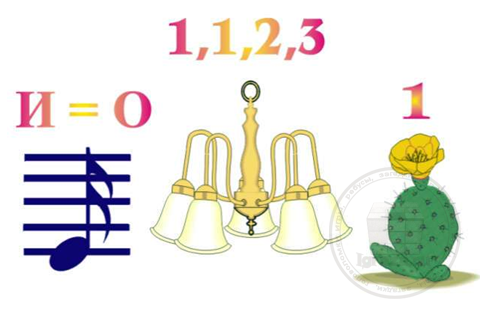 моллюск
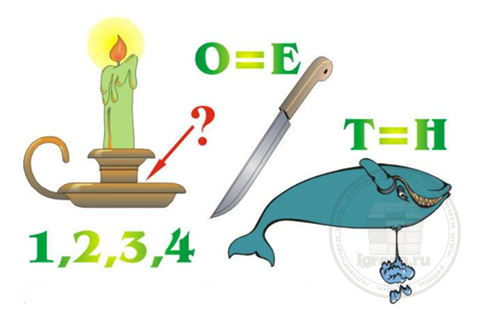 Подснежник
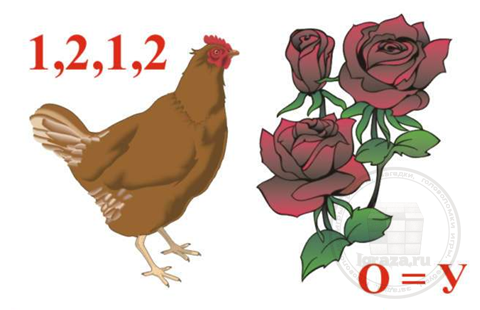 Кукуруза
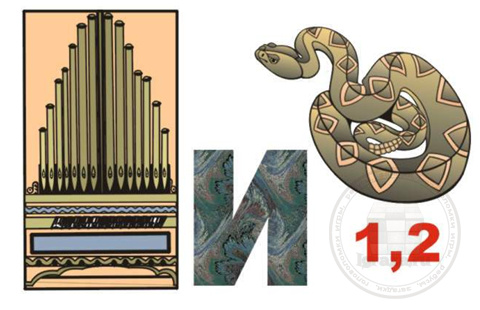 Организм
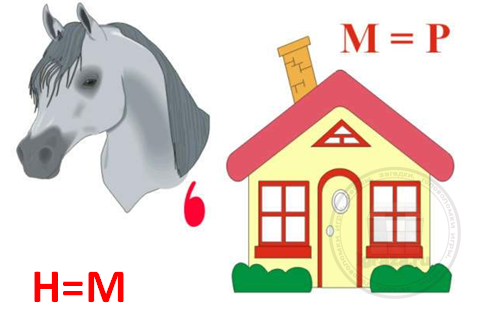 Помидор
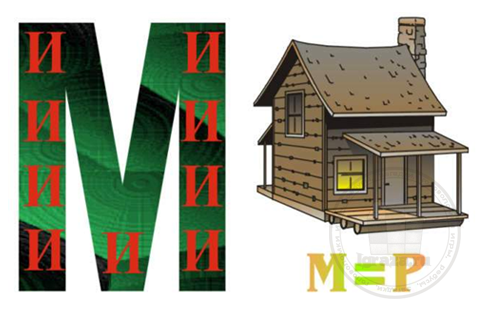 Помидор
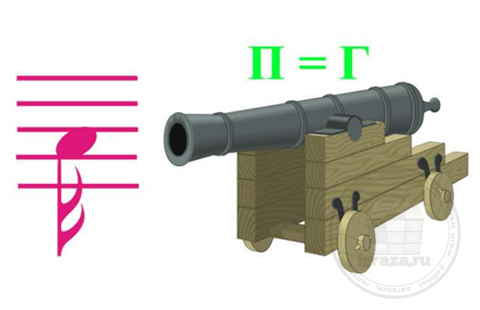 Лягушка
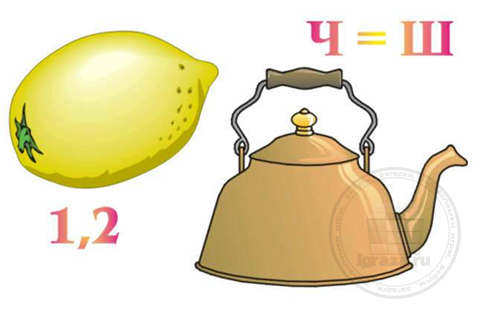 Лишайник
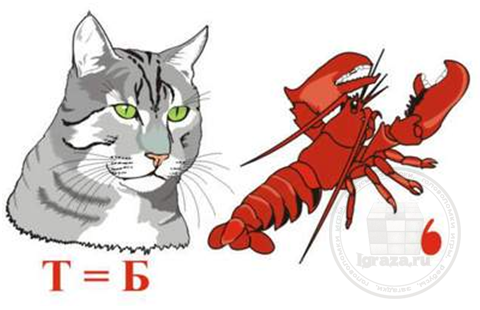 Кобра
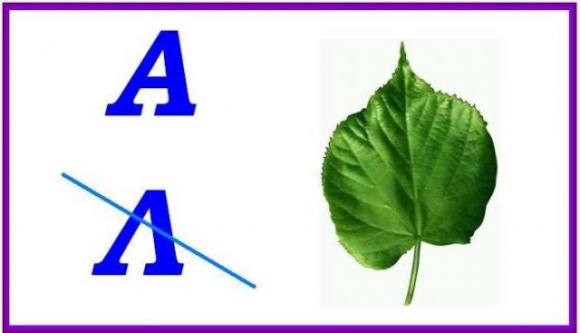 Аист
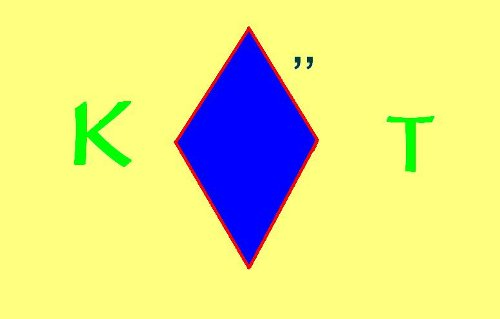 Крот
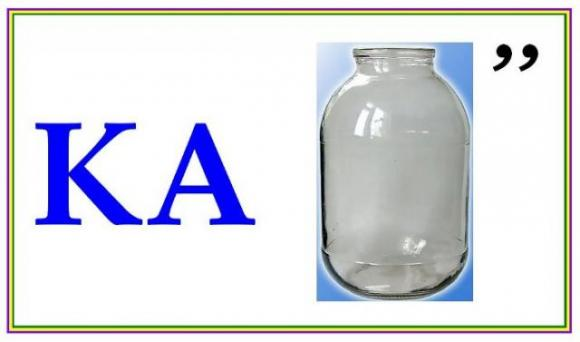 Кабан
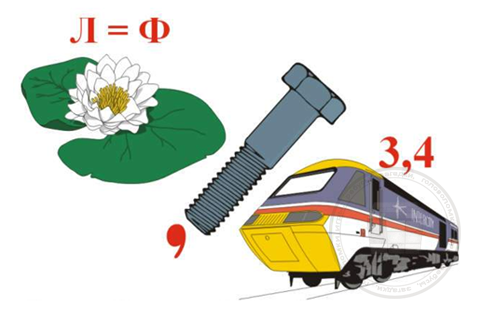 Фотосинтез
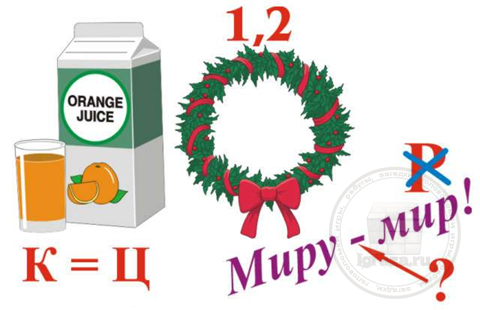 Соцветие
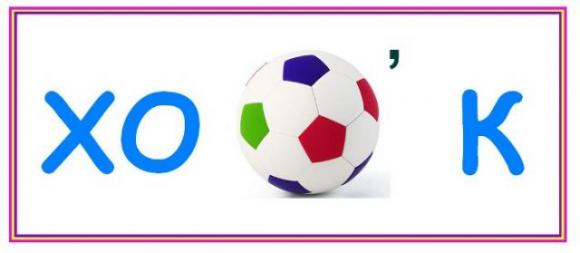 Хомяк
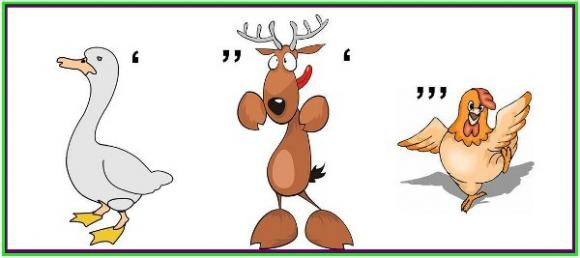 Гусеница
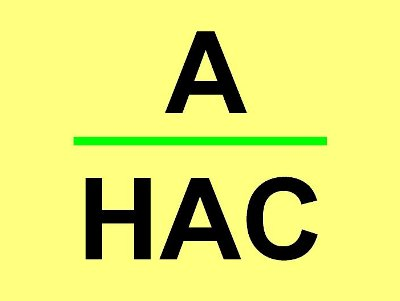 Ананас
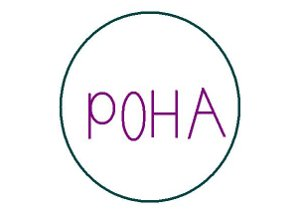 Ворона
Биологические шарады
С «Л» - на севере живёт, быстро нарты он везёт. С «С» - бывает после лета, время года, дети, это.
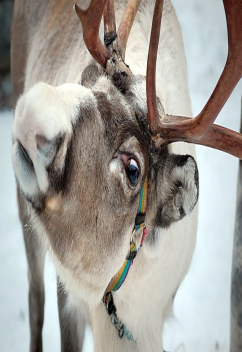 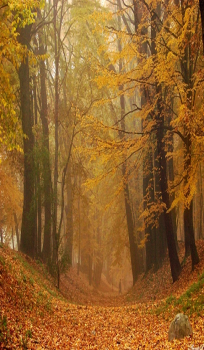 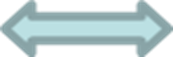 Биологические шарады
С буквой «Р» в саду расцветает,
Тех кто не ест, с буквой «К» забодает
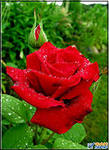 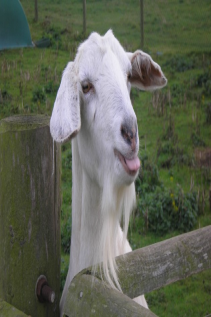 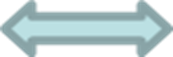 Биологические шарады
С буквой «И» - фонтан пускает,
Сливки с буквой «О» лакает.
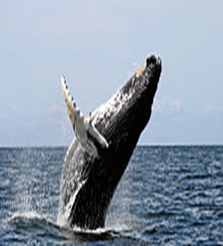 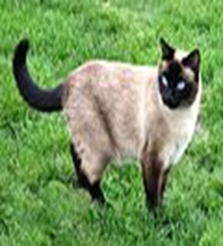 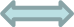 Биологические шарады
С буквой «Р» - он в облаках парит,
С буквой «С» - упрямством знаменит.
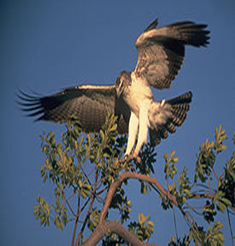 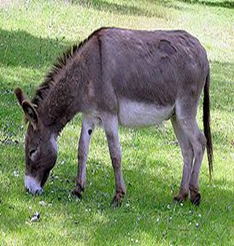 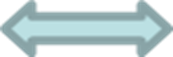 Биологические шарады
С буквой «Р» - я задом пячусь,
С буквой «М» - я в булке прячусь.
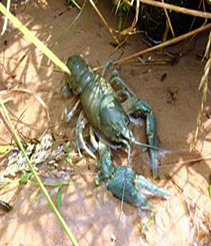 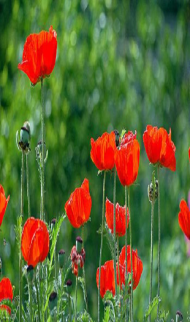 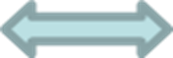 Биологические шарады
С первой «С» - огромная я птица, что летать не может научиться.
С первой «Ш» - меня должны все знать:
Вальсов много ведь сумел я написать.
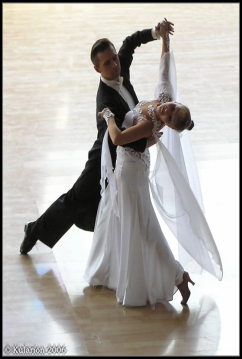 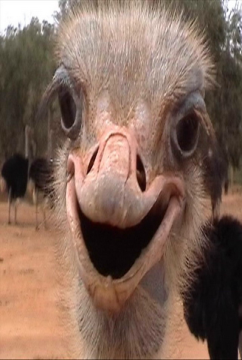 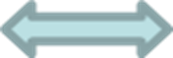 Биологические шарады
Первый в бутылку легко залезает, тщательно стенки её отмывает.
А за вторым на рыбалку идём, клюнет когда на крючок он, мы ждём.
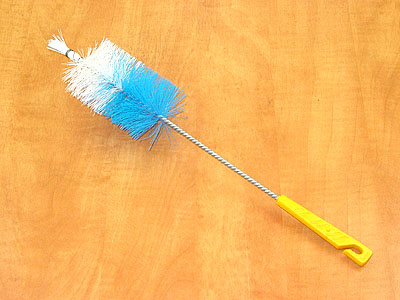 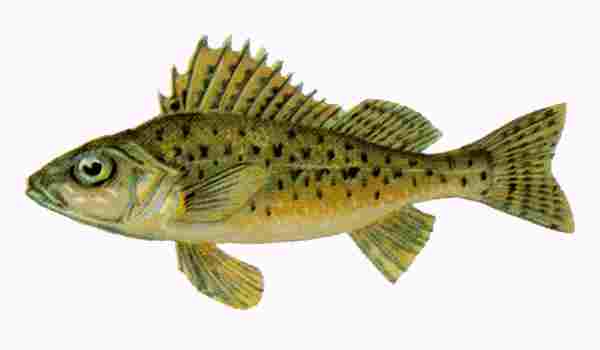 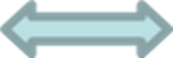 Биологические шарады
С буквой «Р» - помощник-автомат, труд любой он облегчить вам рад.
С буквой «Х» - его имеет слон, знаменит длиной своею он.
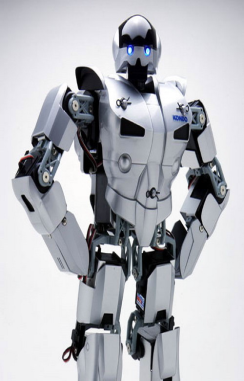 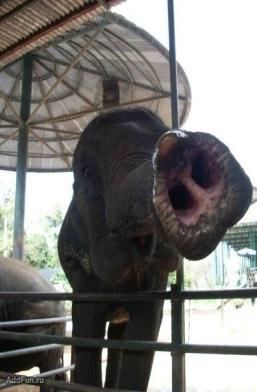 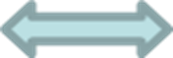 Биологические шарады
C «Г» - я хищник полосатый, вашим кошкам брат, ребята.
А без «Г» - я учрежденье, всё в мишенях помещенье.
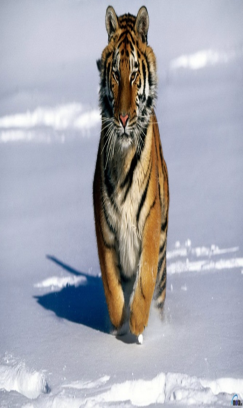 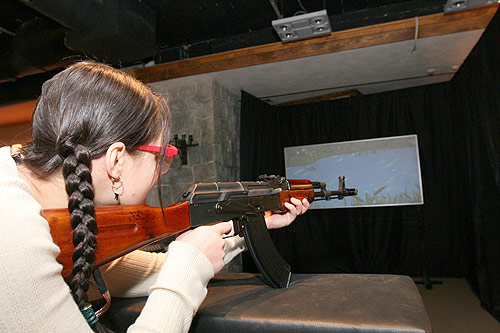 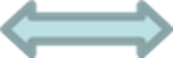